MESA PUBLICA
Riohacha 2 
Regional Guajira
MESA PUBLICA O EVENTO DE RPC 
AGENDA  Y GENERALIDADES
Fecha de la Mesa Publica: 20 DE OCTUBRE DE 2016
Lugar y Dirección: Salón Esperanza ICBF Riohacha D.T
Hora  del evento: 8:300 AM
Teléfono de contacto:
AGENDA   

Instalación del evento de Mesa Pública a cargo de la Dra. Nayibis Rico Bonett, (Socialización  publica, Ejercicio de Control social)
 Presentación portafolio de Servicios e informe Financiero;  Informe Ejecución de Operadores
 Socialización  caso PRD, Motivos de Ingresos  (Problemas de Comportamiento)
 Socialización de las diferentes Modalidades y servicios prestados por  Pastoral Social a cargo del Representante Legal Dr. Ascanio Vega.
 Intervención por parte de la Secretaria de Desarrollo Social Dra. Lura Pinto acerca de los  programas que ofrece la alcaldía Distrital a través de su secretaria, en beneficio de la Población Vulnerable de esta localidad.
 Logros Y dificultades en la Ejecución de los servicios prestado por el Centro Zonal en beneficios de los NNA.
 Refrigerio y Cierre del Evento.
MESA PUBLICA O EVENTO DE RPC 
AGENDA  Y GENERALIDADES
OBJETIVO: 


Promover espacios de Dialogo  y participación sobre pautas de crianza entre los distintos actores gubernamentales y de la sociedad, a fin de evaluar, corregir y presentar alternativas de solución y cualificación del Servicio Público de Bienestar Familiar, en los Municipios de Riohacha y Dibulla.
Factores  De Vulnerabilidad Frente al Desarrollo De Problemas De Comportamiento De NNA En El Territorio
Los problemas de comportamiento en NNA es una realidad que cada vez va apareciendo con más intensidad y que supone un alto nivel de preocupación de la familia y  comunidad educativa. 

El comportamiento inadecuado que se presenta en algunos NNA  no tiene significación por si solo, se trata de un conjunto de  factores externalizado que esconde un conjunto de signos que  tienen  determinan dichas conductas. Su origen puede ser diferente para cada individuo a pesar de que el comportamiento sea en muchas ocasiones el mismo.
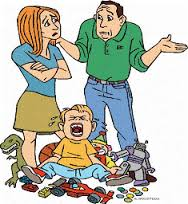 Factores  De Vulnerabilidad Frente al Desarrollo De Problemas De Comportamiento De NNA En El Territorio
Dichos factores pueden ser de naturaleza multicausal, bien sean de carácter social, biológico, psicológico y/o pedagógico.


En este sentido, para el abordaje de la  problemática en el contexto familiar, es imprescindible realizar un diagnóstico preciso de cada NNA que presenta dichas conductas con el objetivo de poder determinar el origen de las miasma; Es este el determinante para iniciar o no un proceso de restablecimiento de derechos.
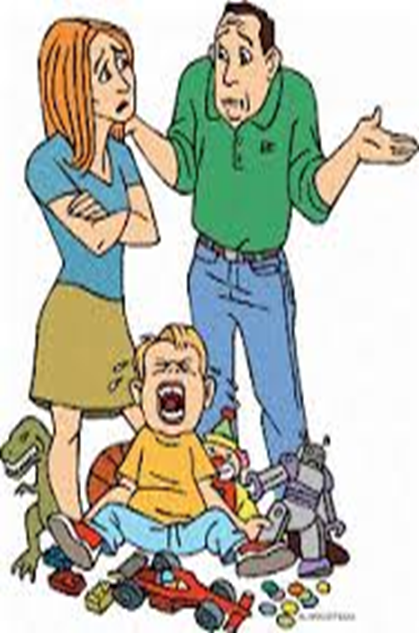 PRESUPUESTO. AÑO 2016
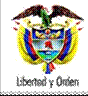 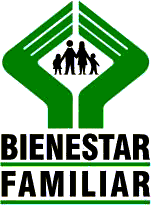 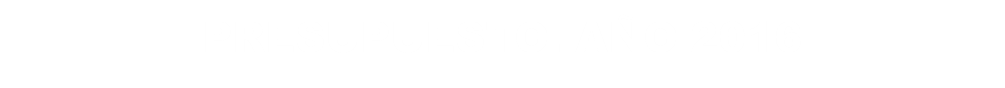